SİLVANPROFİLO İMAM HATİP ORTAOKULU
Alt Başlık
[Speaker Notes: NOT:
Bu slayttaki resmi değiştirmek için resmi seçin ve silin. Sonra, yer tutucudaki Resimler simgesine tıklayarak kendi resminizi ekleyin.]
OKULUMUZ
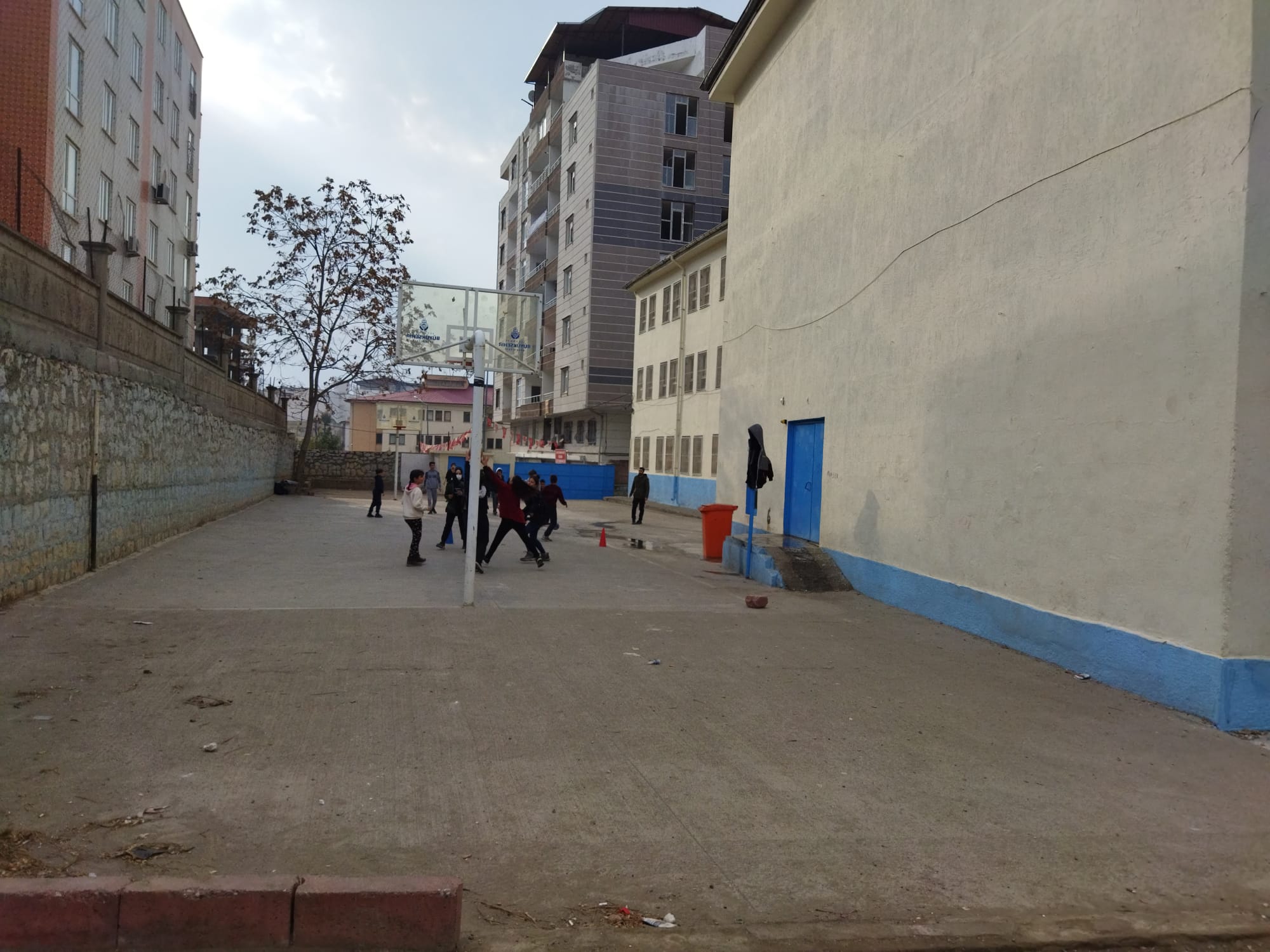 Sınıflarımız
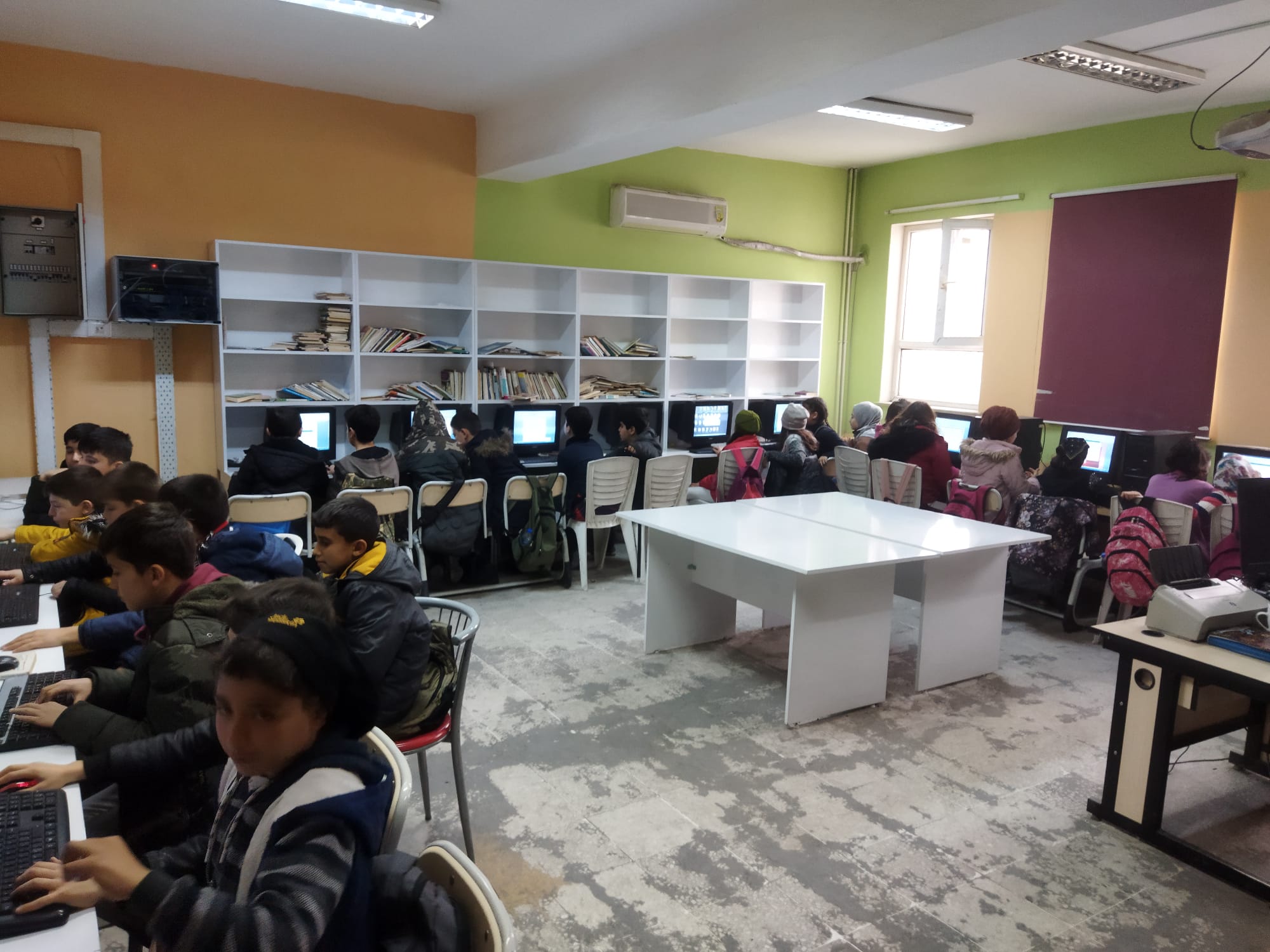 ETKİNLİKLERİMİZ
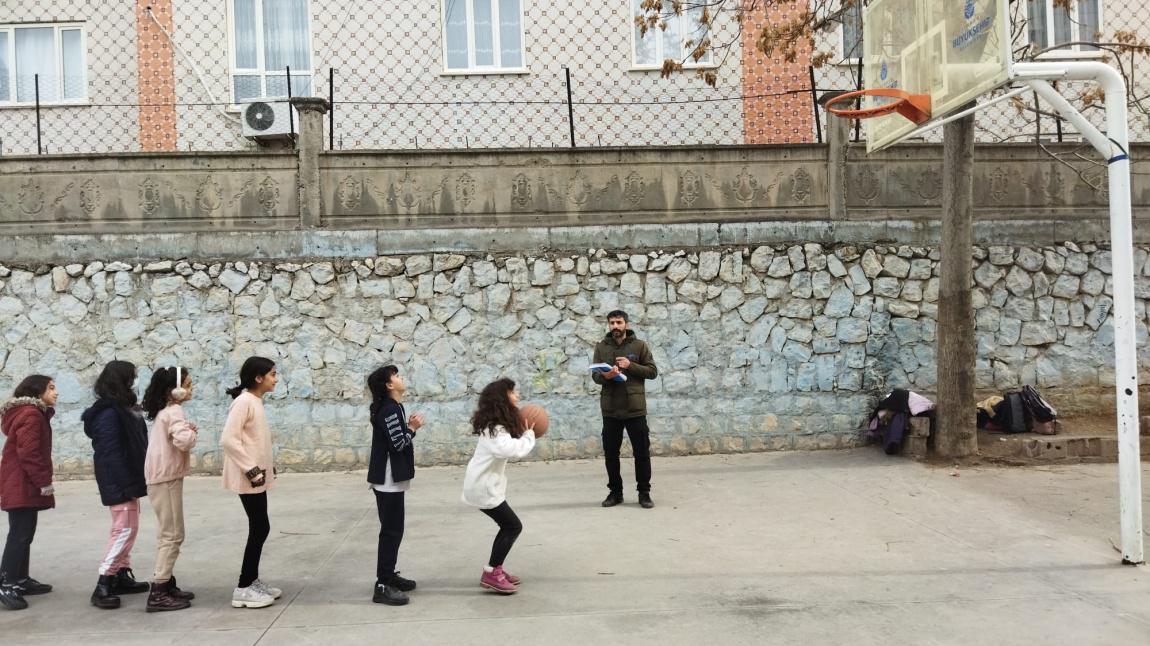 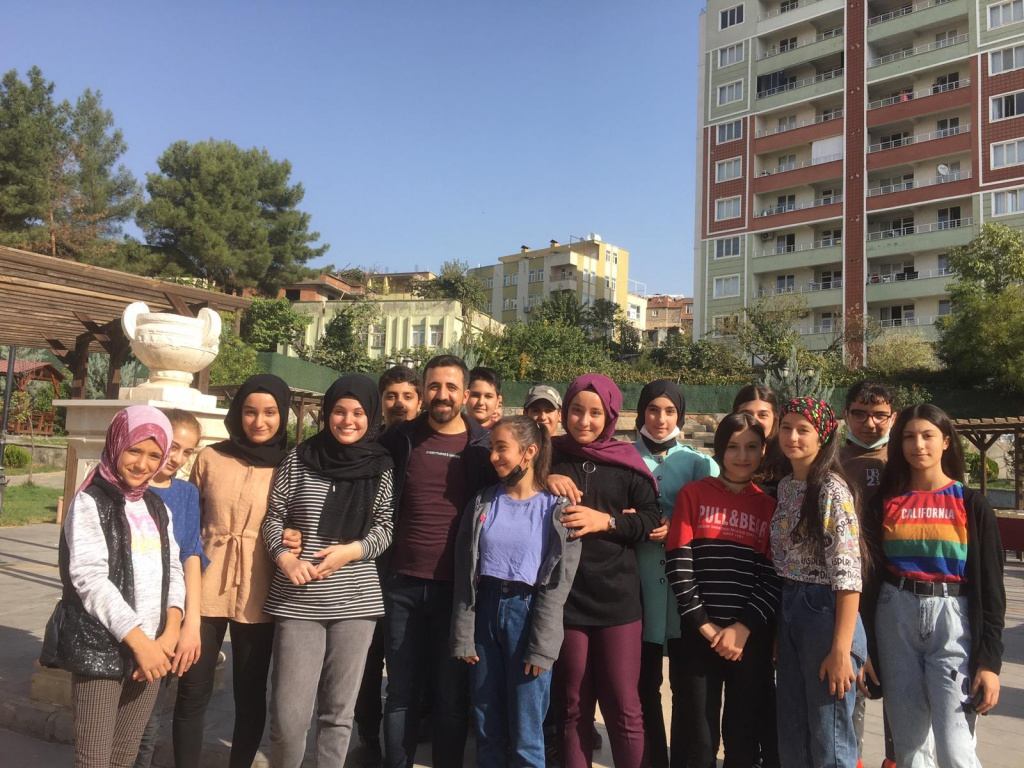